Reach
Out
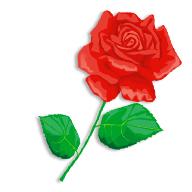 Sharing
Energy
Be A District 6 ROSE
District Executive Committee  (DEC) Division & Area Gov.Training
District 6
March9, 2013
United States Pledge of Allegiance
I Pledge Allegiance
To the Flag
Of the United States of America
And to the Republic
For Which it Stands
One Nation
Under God,
Indivisible,
With Liberty 
And Justice
For All
Toastmasters International Mission
We empower individuals to become more effective communicators and leaders.
District Mission
We build new clubs and support all clubs in achieving excellence.
Club Mission
We provide a supportive and positive learning experience in which members are empowered to develop communication and leadership skills, resulting in greater self-confidence and personal growth.
District Purpose
The purpose of the District is to enhance the performance and extend the network of clubs, thereby offering greater numbers of people the opportunity to benefit from the Toastmasters educational program by
Focusing on the critical success factors as specified by the District educational and membership goals.

Ensuring that each club effectively fulfills its responsibilities to its members.

Providing effective training and leadership development for club and district officers
District Leaders
Welcome  - 
Dru Jorgensen, DTM District Governor 
Update
Golden Tickets 
1 + 1 Membership Campaign
State of the District
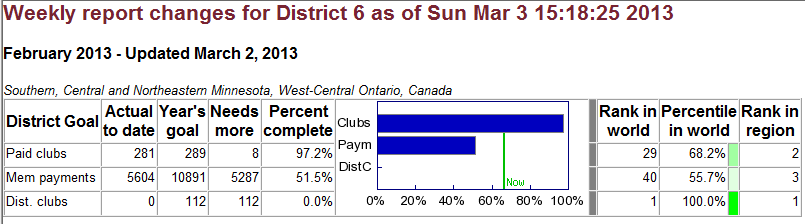 District Leaders Update
Sharon Rollefson, 
Lt Governor Education & Training
Clinton Hunt, 
Lt Governor Marketing
Don Rollefson, 
Treasurer
District Summary  as of 3/6/13
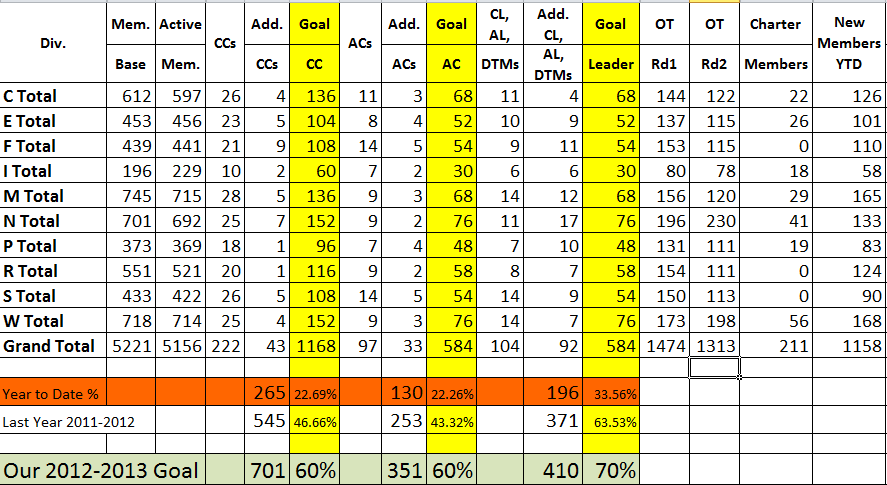 Central Division – Eric McBrayer
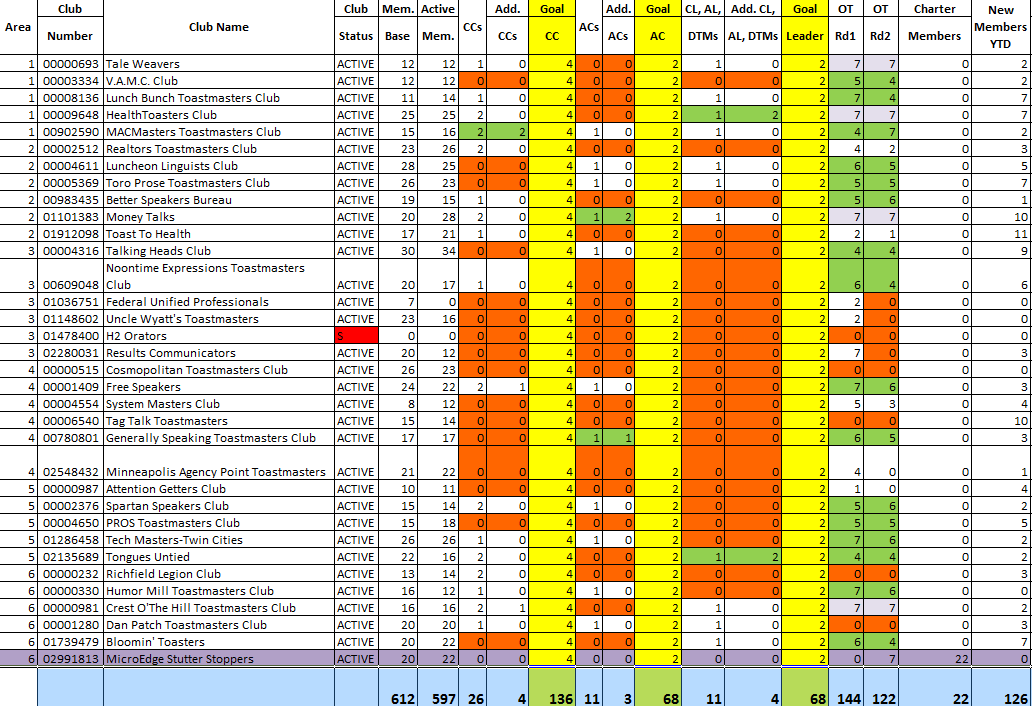 Eastern Division-Jean McAllister
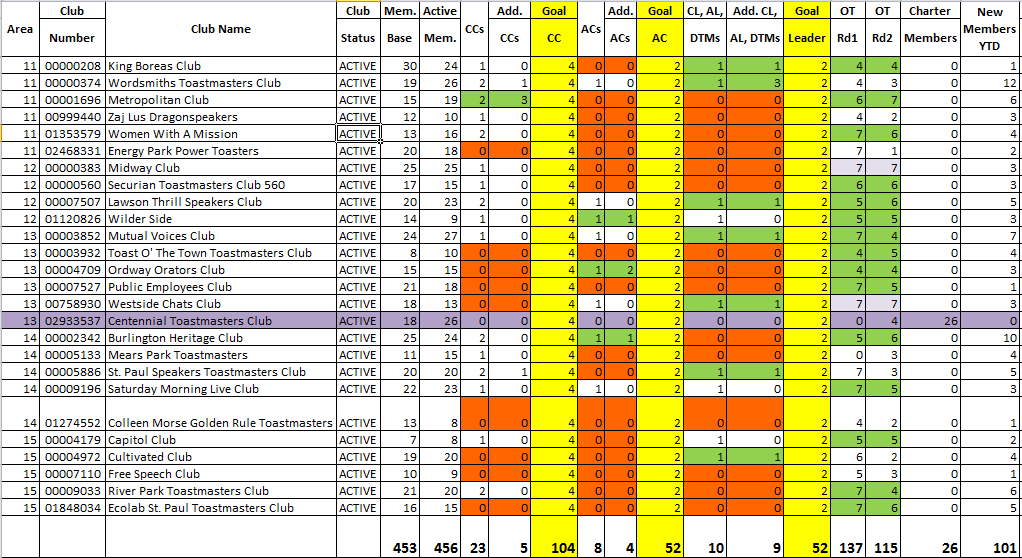 Frontier Division-Dan Grundtner
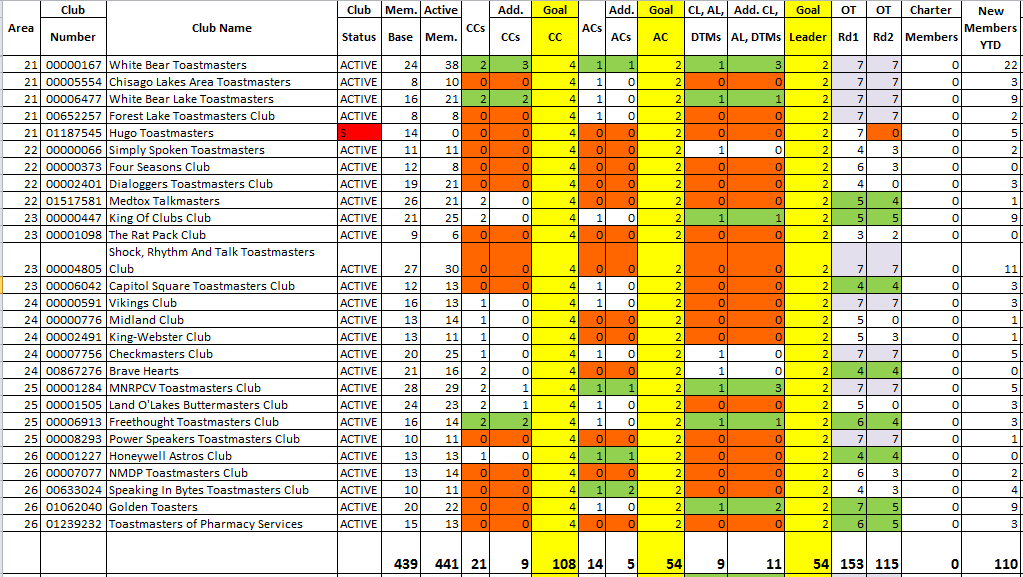 International Division-Sue McCoy
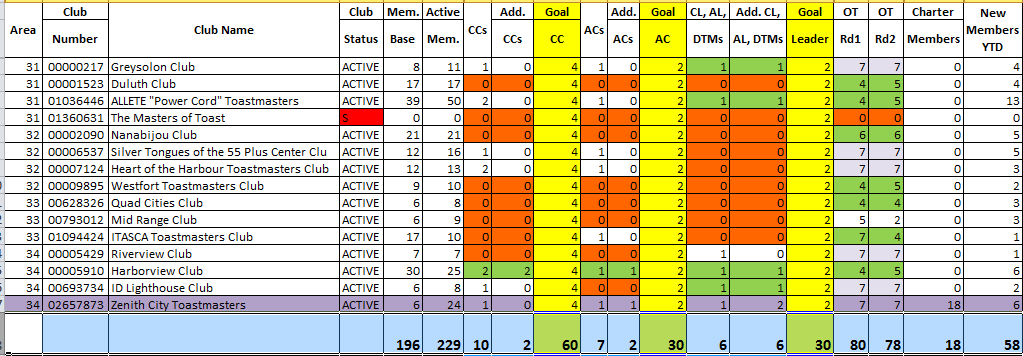 Metro Division-Glen deGuzman
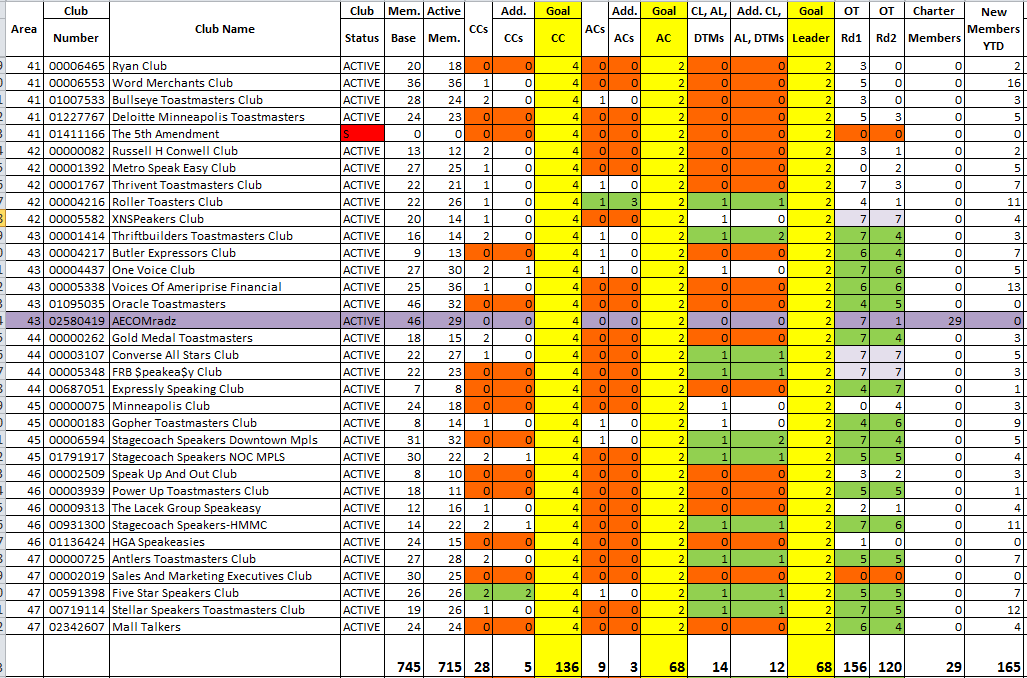 Northern Division-Colbert Fong
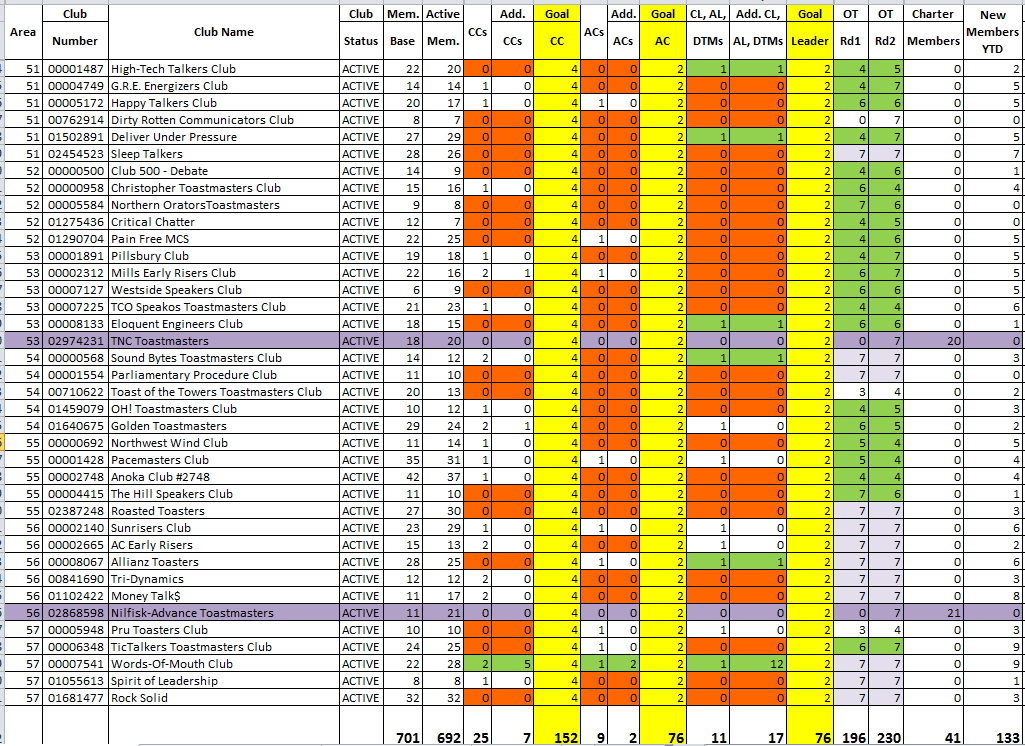 Prairie Division-Jon Chalmers
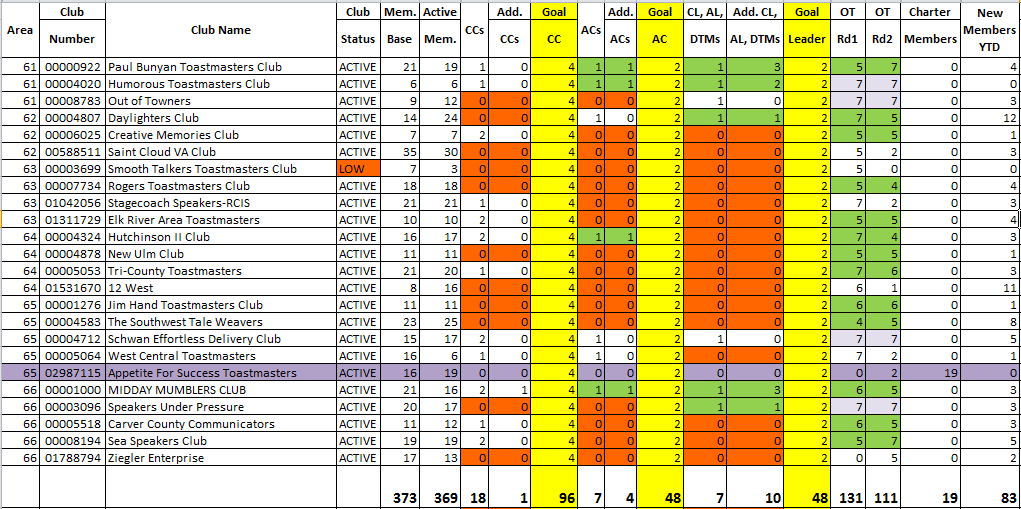 Rivers Division-Laurie Buchberger
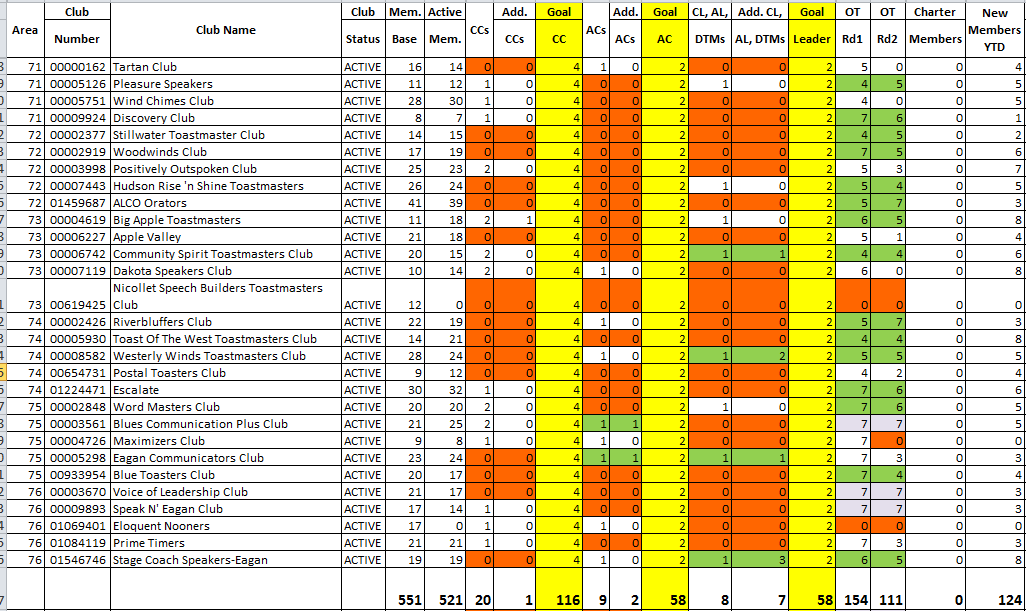 Southern Division-Jean Pearson
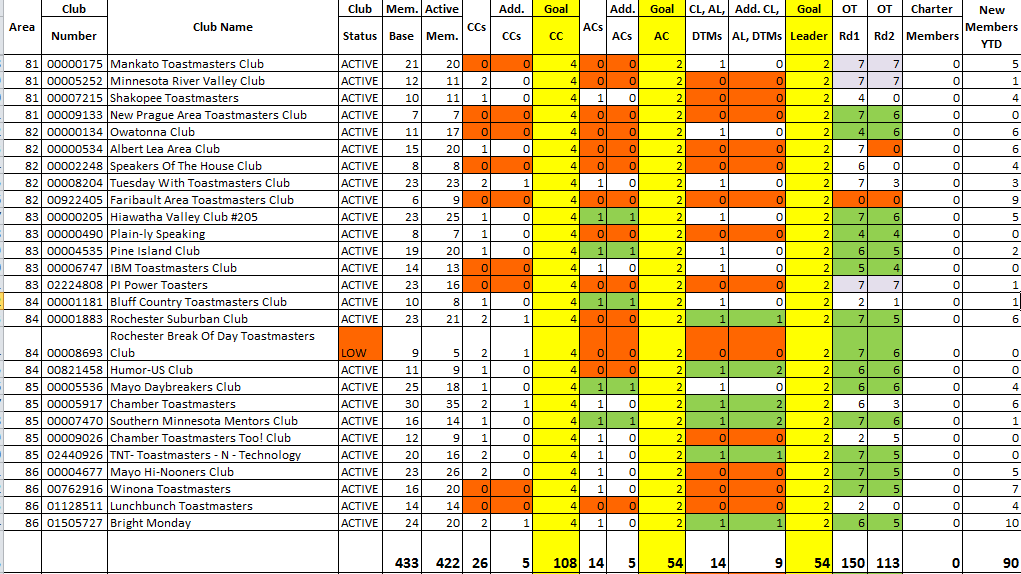 Western Division-Colleen Hamilton
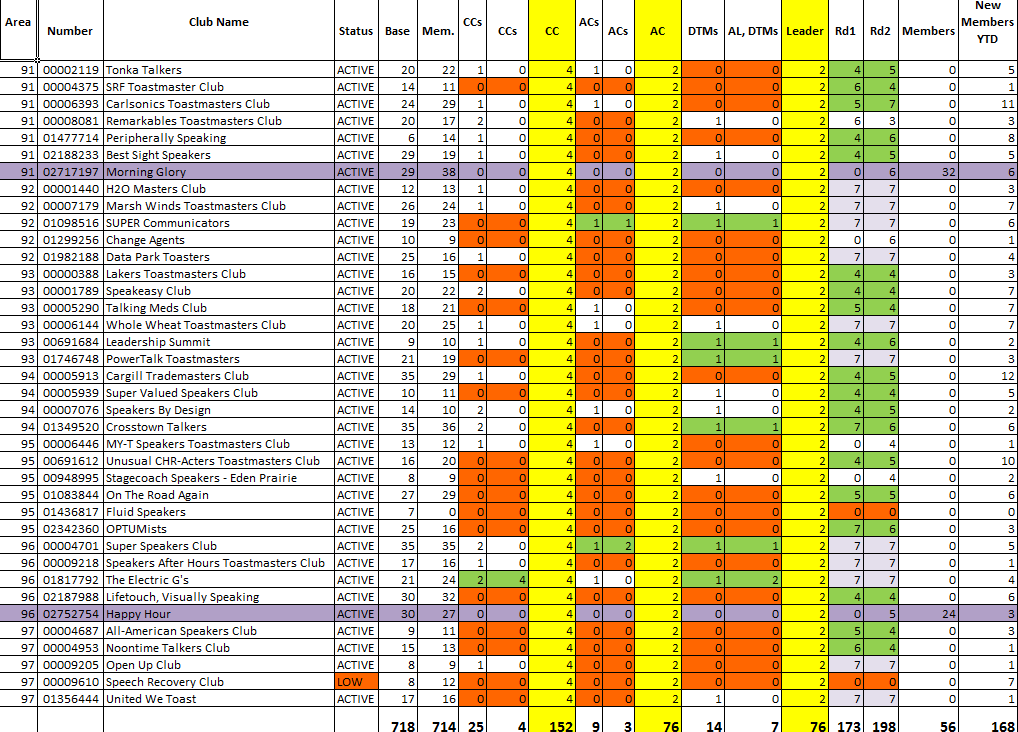 Membership Building Workshop
Stephen Shaner, DTM, PDG, Region 4 Advisor
District Leader Training
Pat Croal, DTM


Joan Watson, DTM
D6tm.org
Larry Marik, DTM
Wrap Up

What’s Next
Division Council Meetings
High Performance Leadership – guidance committee meetings
Spring Convention Committee Meeting
3:00 Depart the building
Reach Out Sharing Energy express passion and take action by…

Turn up the fire  in your clubs and Areas to earn/submit their Education Awards
1 + 1 and Gold Ticket = Growth
Advanced & Specialty Clubs – see handouts
Volunteer at National United States Academic Decathlon on 4/25
Stop and smell the roses--
enjoy growing and learning
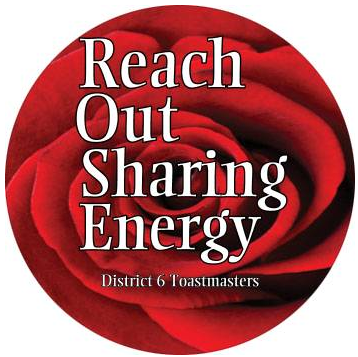